МБОУ «БСОШ №1»
«Продуктивное оценивание результатов образовательной деятельности обучающихся начальных классов» семинар-практикум
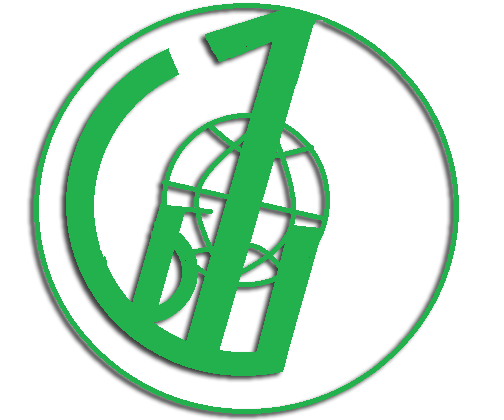 г.Александровск, 2015 г.
ВЫСТУПЛЕНИЯ
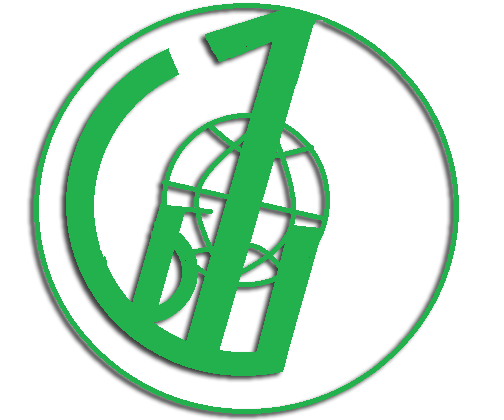 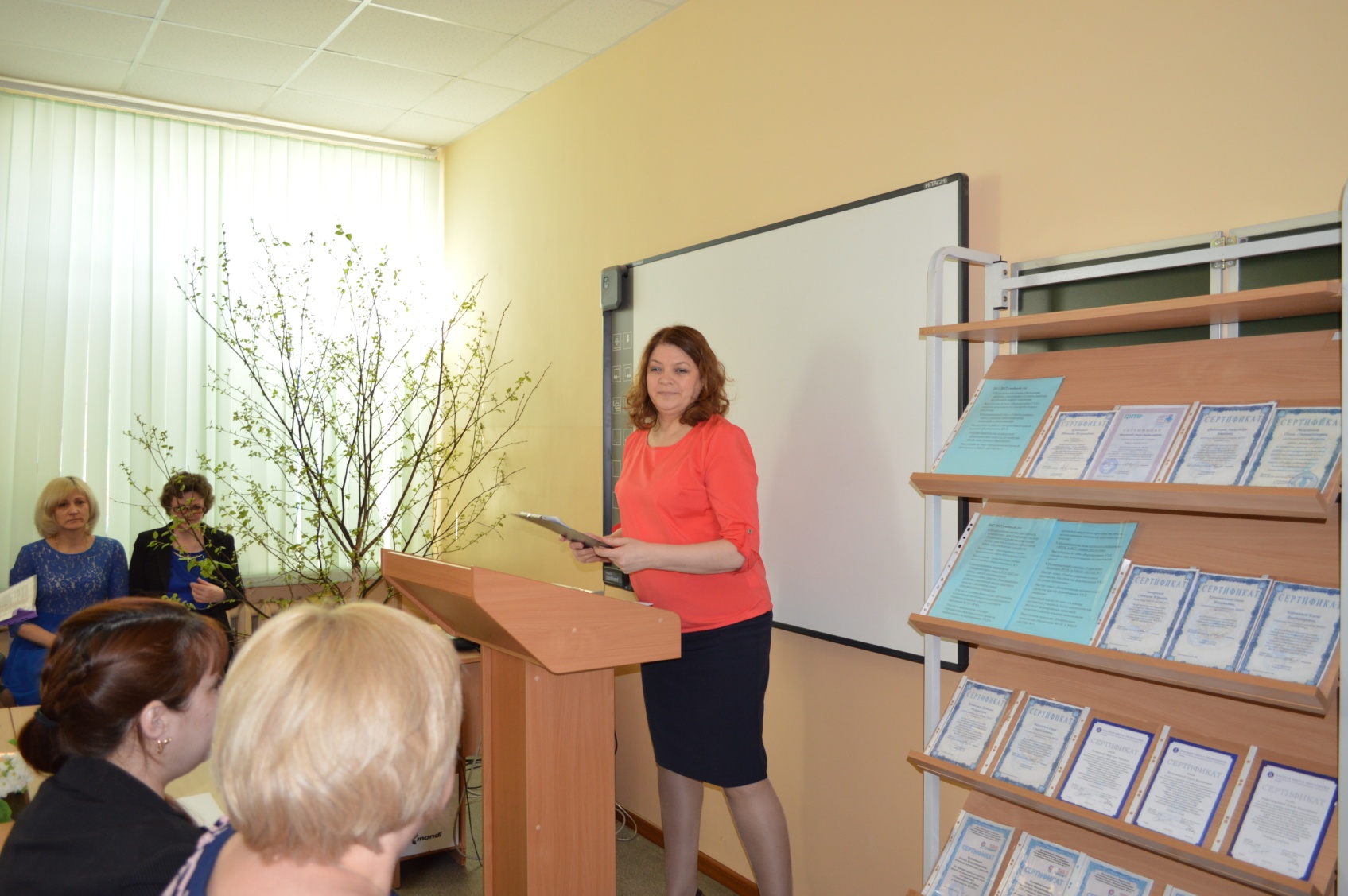 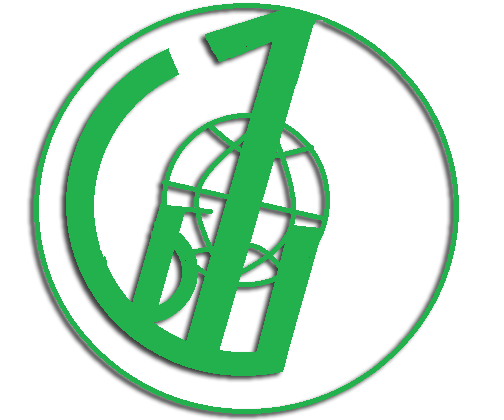 Заморина Светлана Юрьевна, 
директор школы
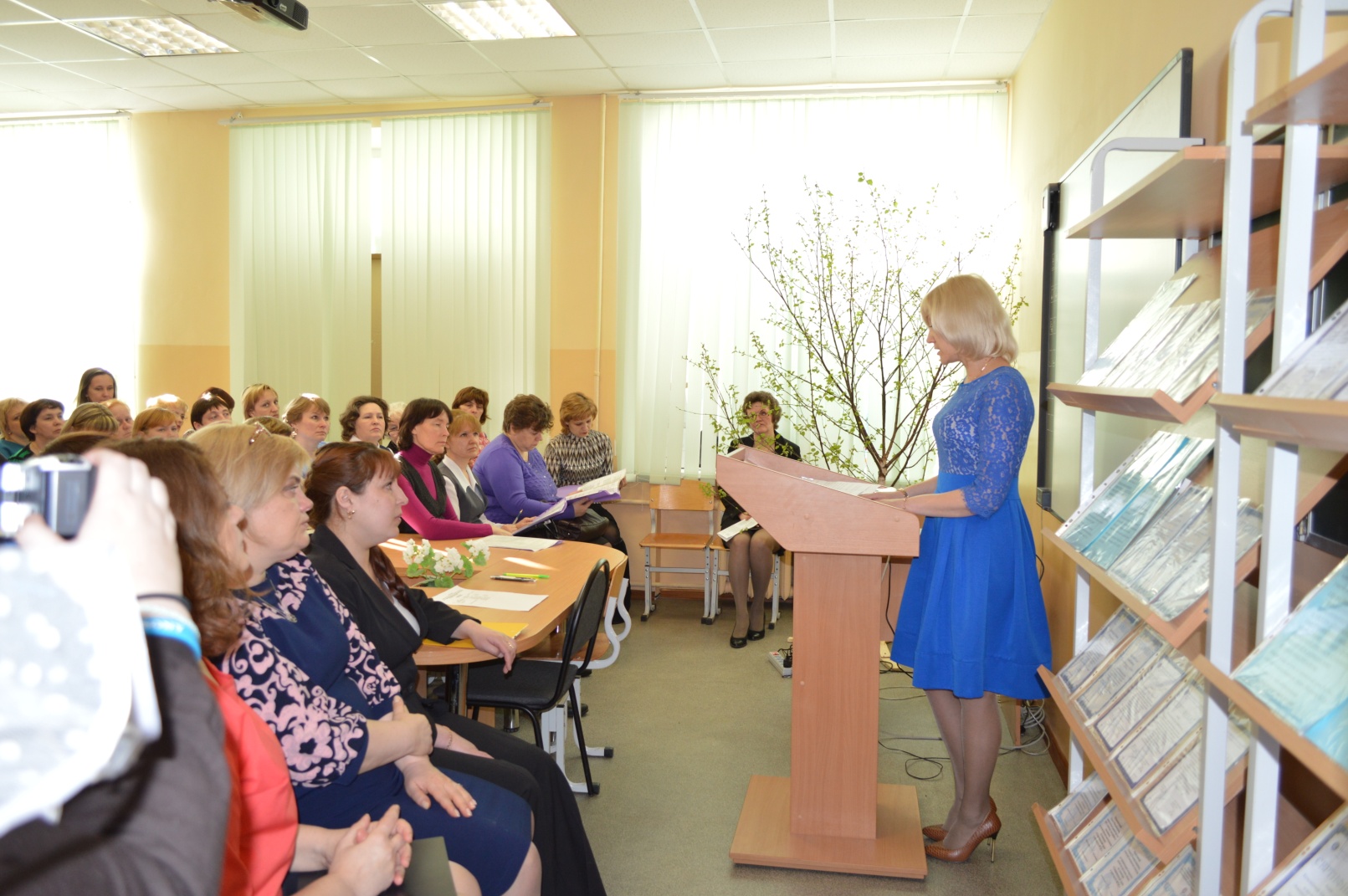 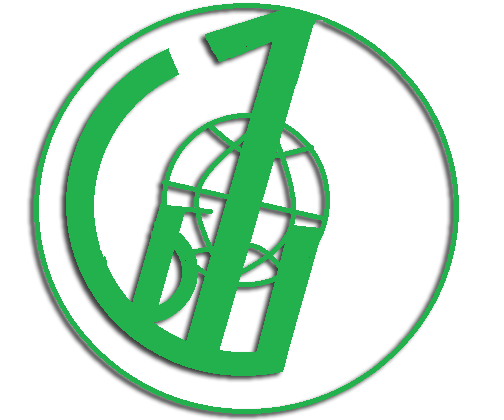 Колымагина Ольга Михайловна
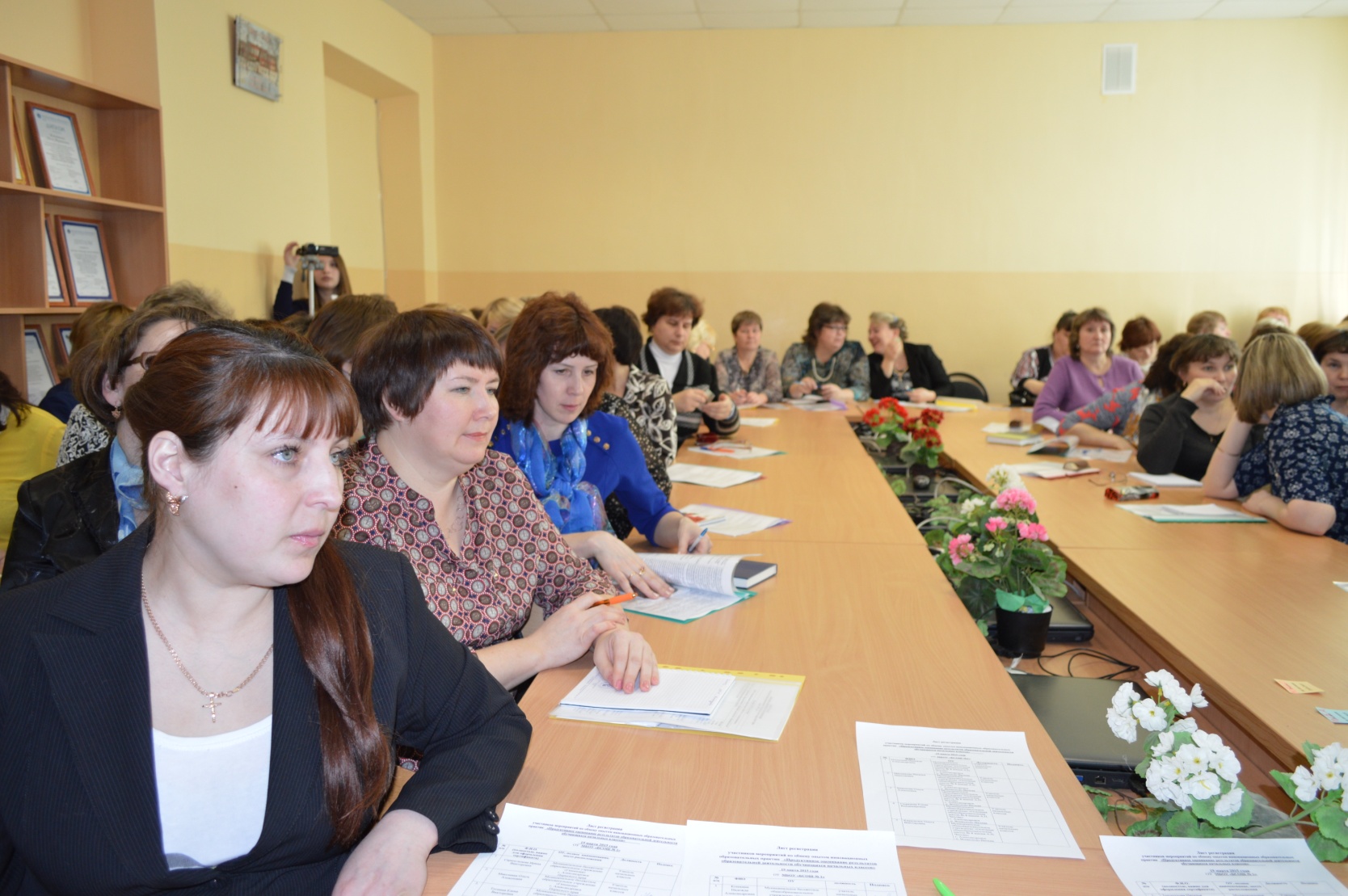 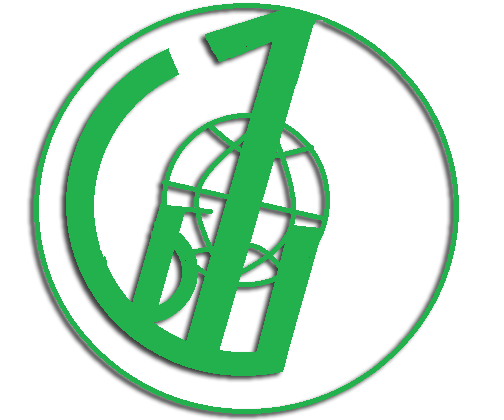 Кондакова Татьяна Мухамедовна, руководитель ШМО учителей начальных классов
ОТКРЫТЫЕ  УРОКИ И ЗАНЯТИЯ
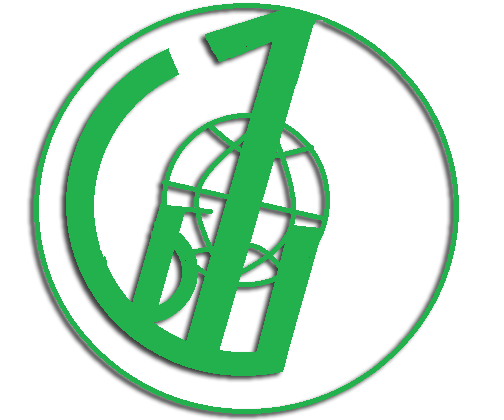 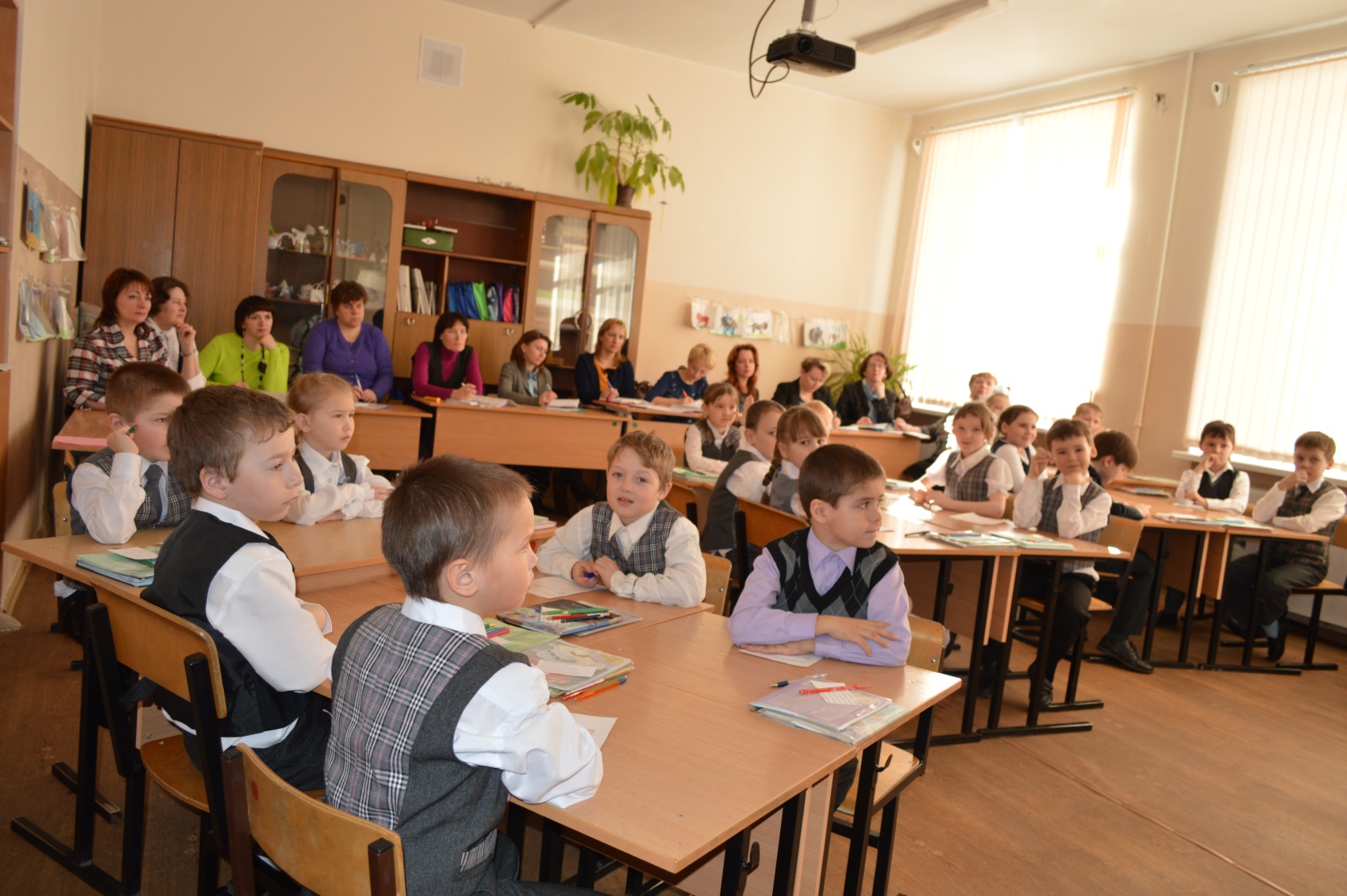 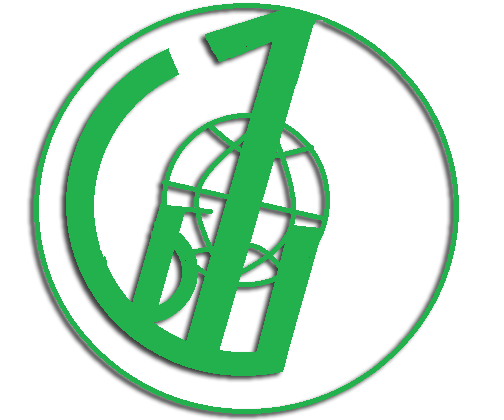 Открытый урок математики в 3 классе.
Тема урока: Площадь прямоугольника.
учитель начальных классов 
Федосеева Александра Ивановна
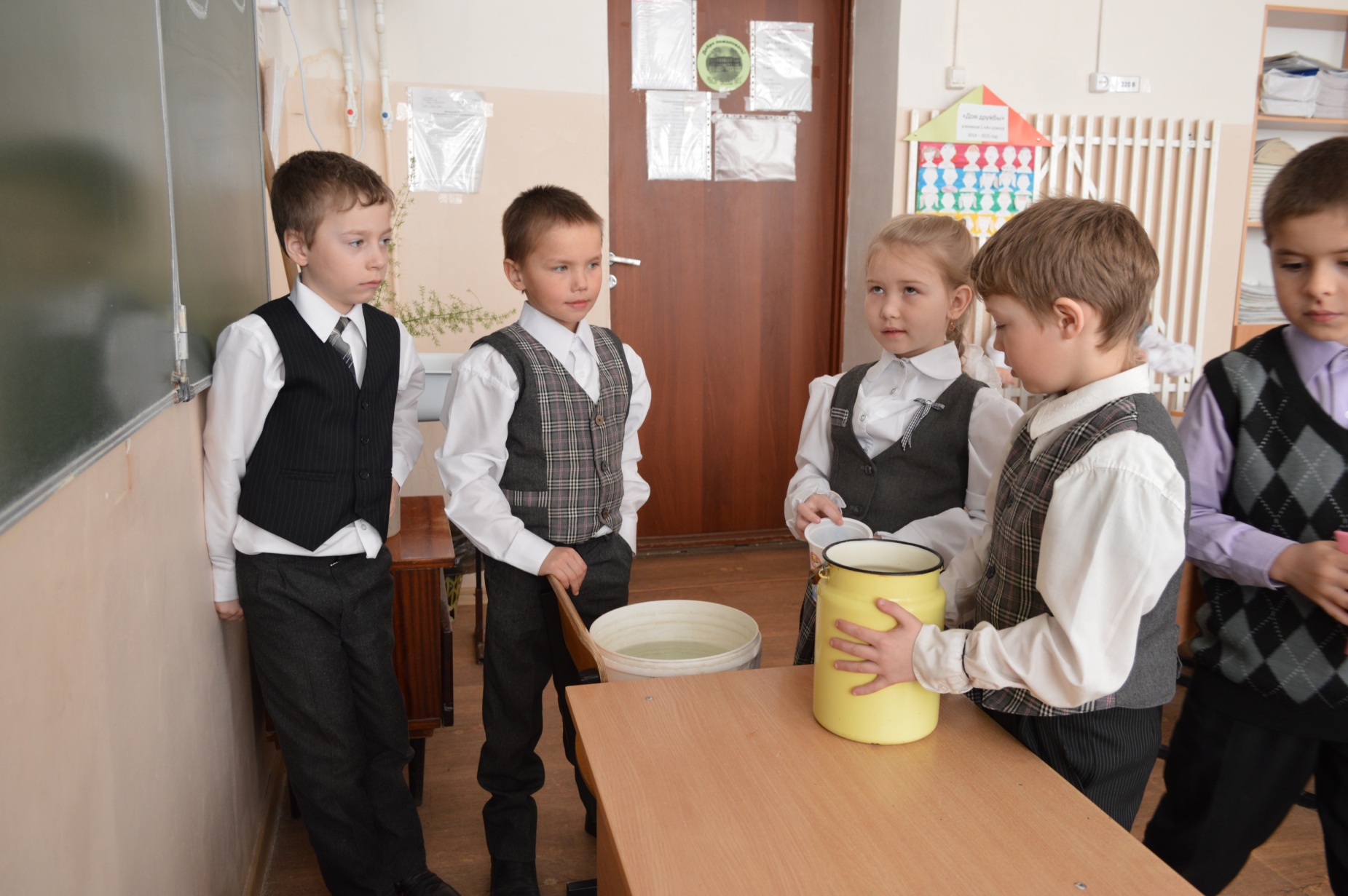 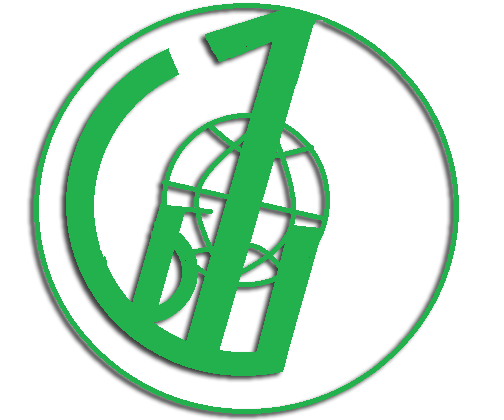 Открытый урок математики в 1 классе. 
Тема урока: Литр.
учитель начальных классов 1 квалификационной категории  Чупрова Елена Вячеславовна
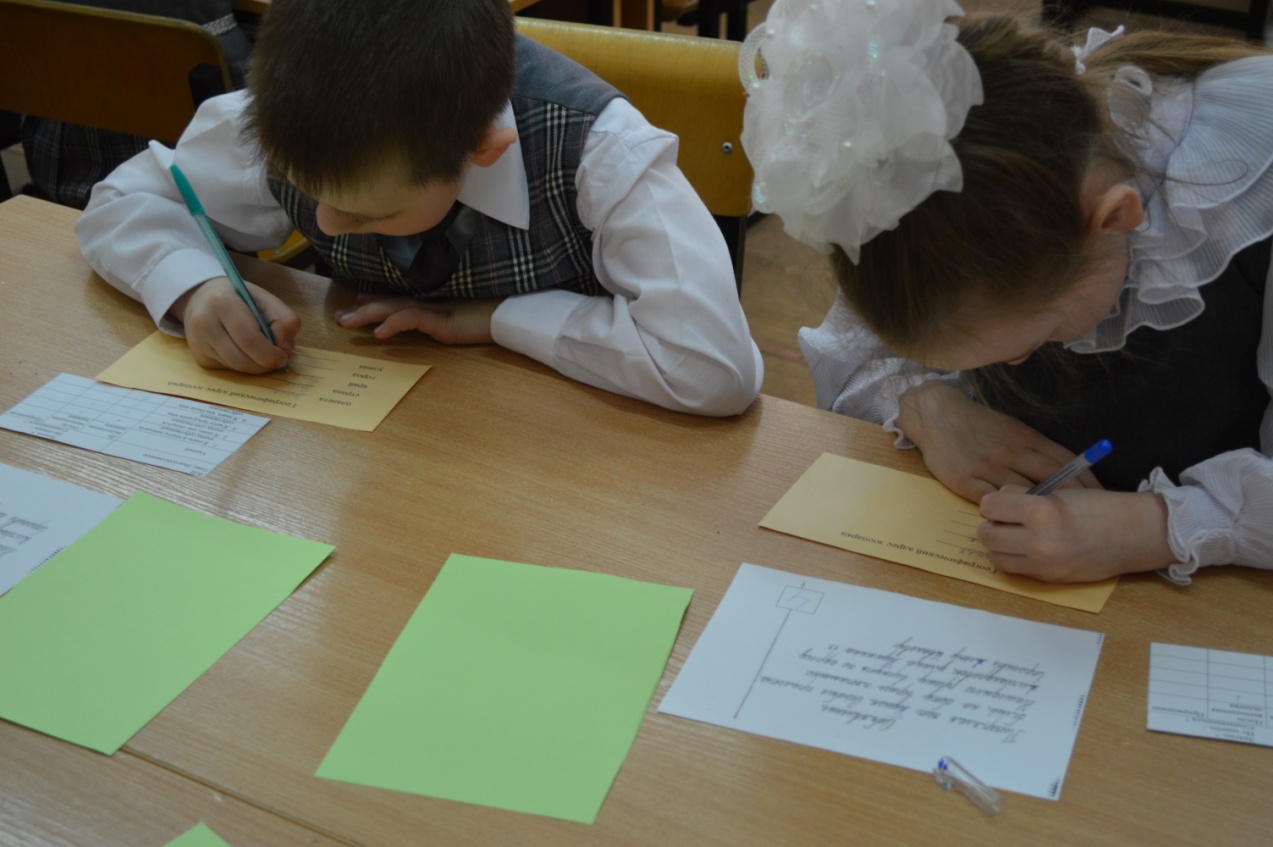 Открытый урок русского языка в 1 классе. 
Тема урока: Имя собственное.
учитель начальных классов, 1 квалификационная категория
Маркова Марина Николаевна,
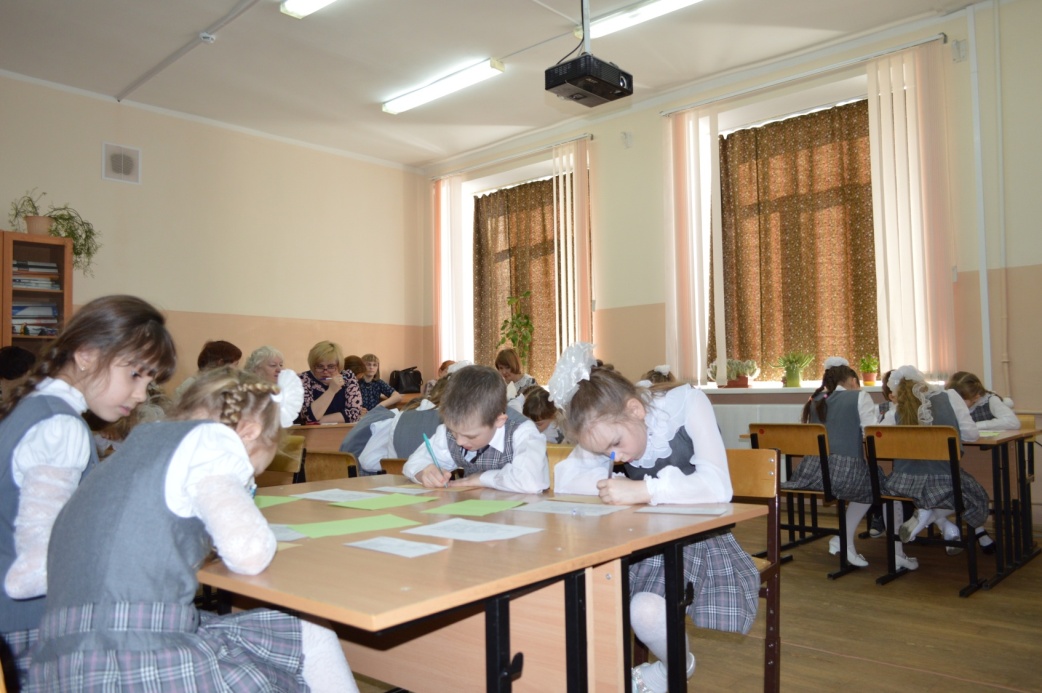 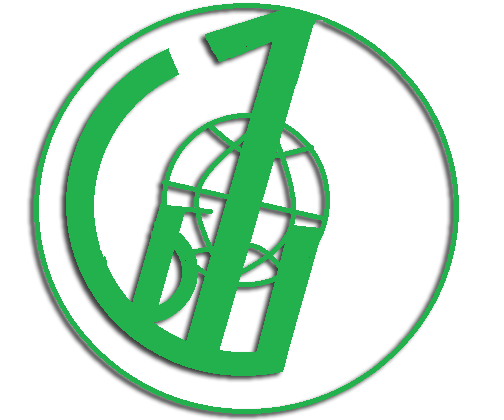 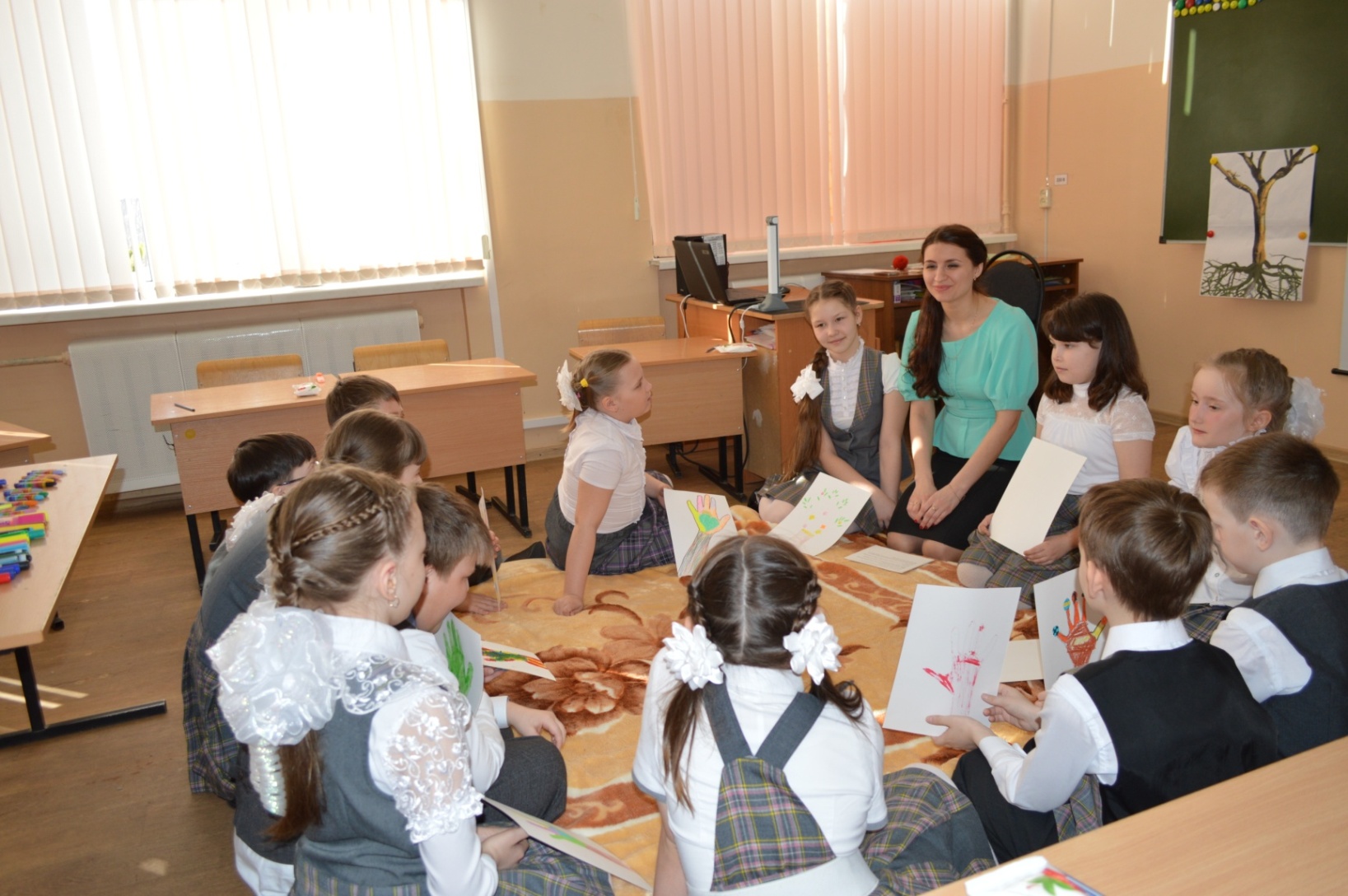 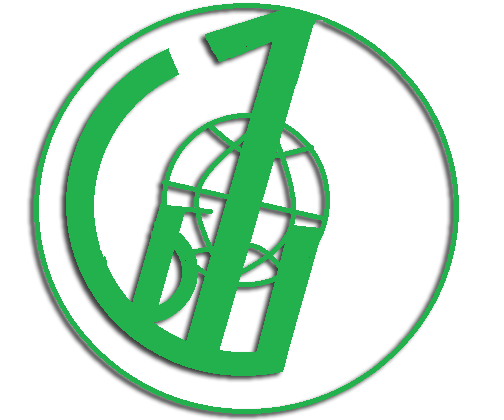 Открытое коррекционно-развивающее занятие по психологии в 3 классе.
Тема: Твой характер.
педагог-психолог
Филинова Кристина Романовна
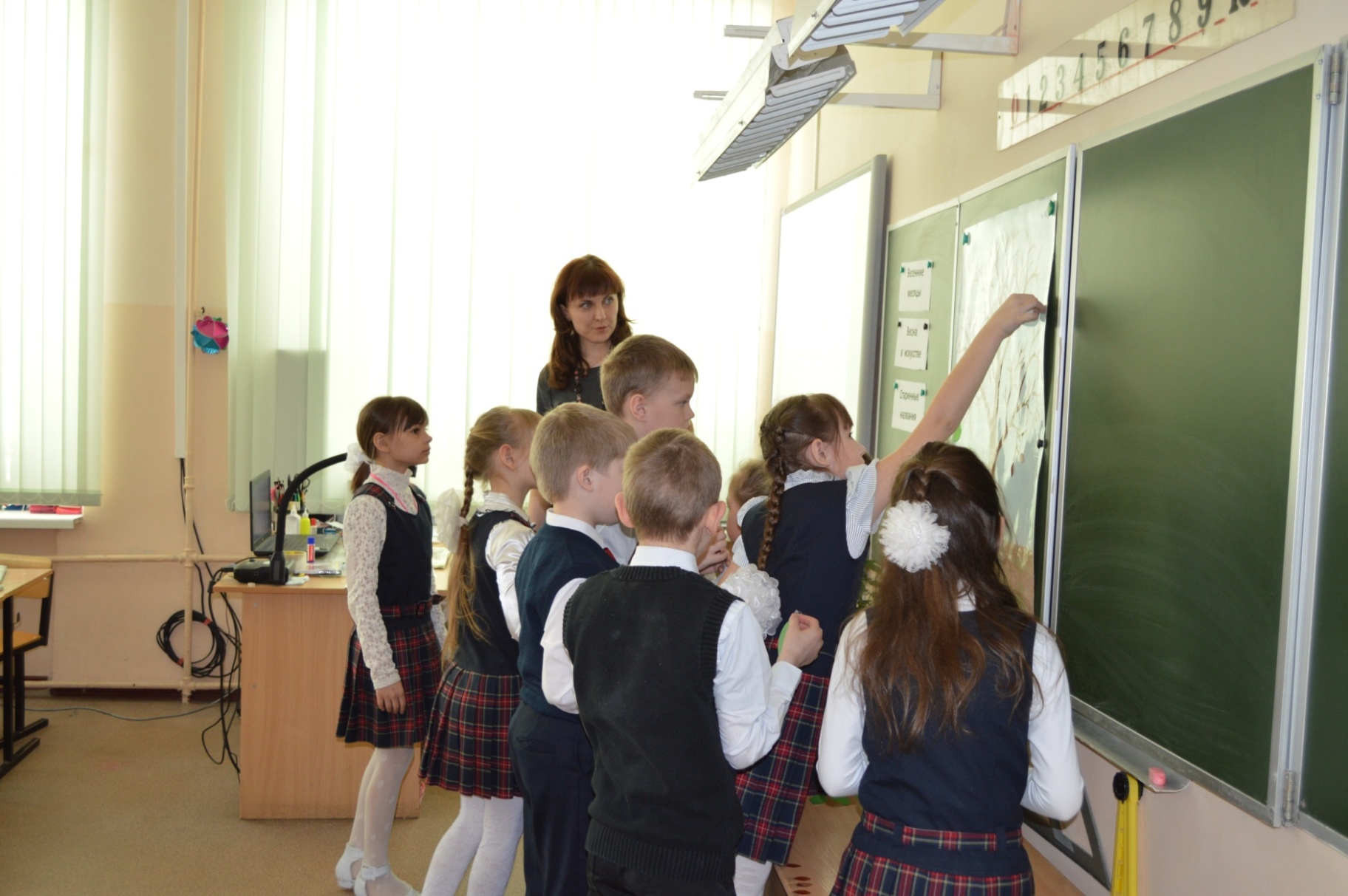 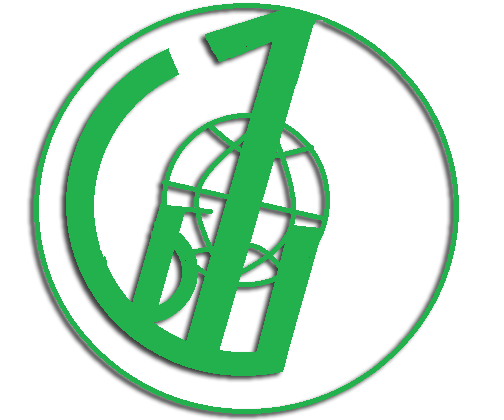 Открытый урок окружающего мира во 2 классе.
Тема: Весенние месяцы.
учитель начальных классов.
Ситдикова Наталья Владимировна
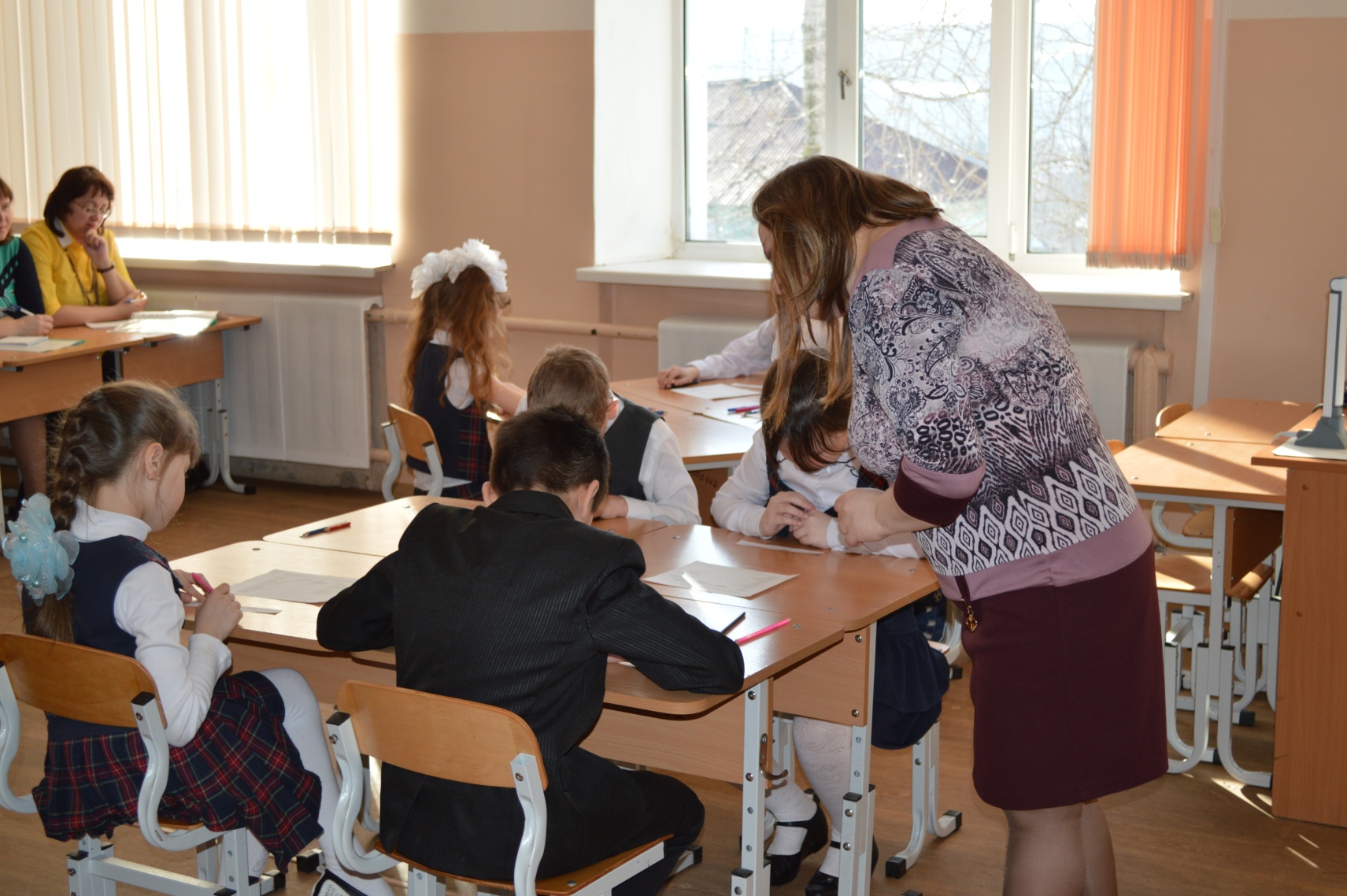 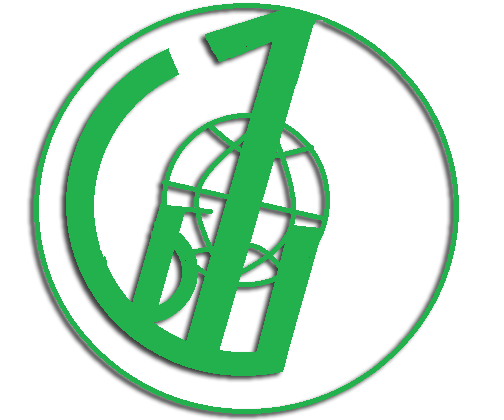 Открытый урок русского языка во 2 классе. Тема урока: Глагол.
учитель начальных классов 2 категории
Постных Наталья Владимировна
МАСТЕР-КЛАССЫ
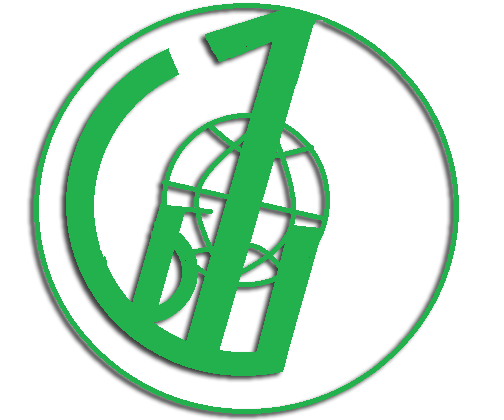 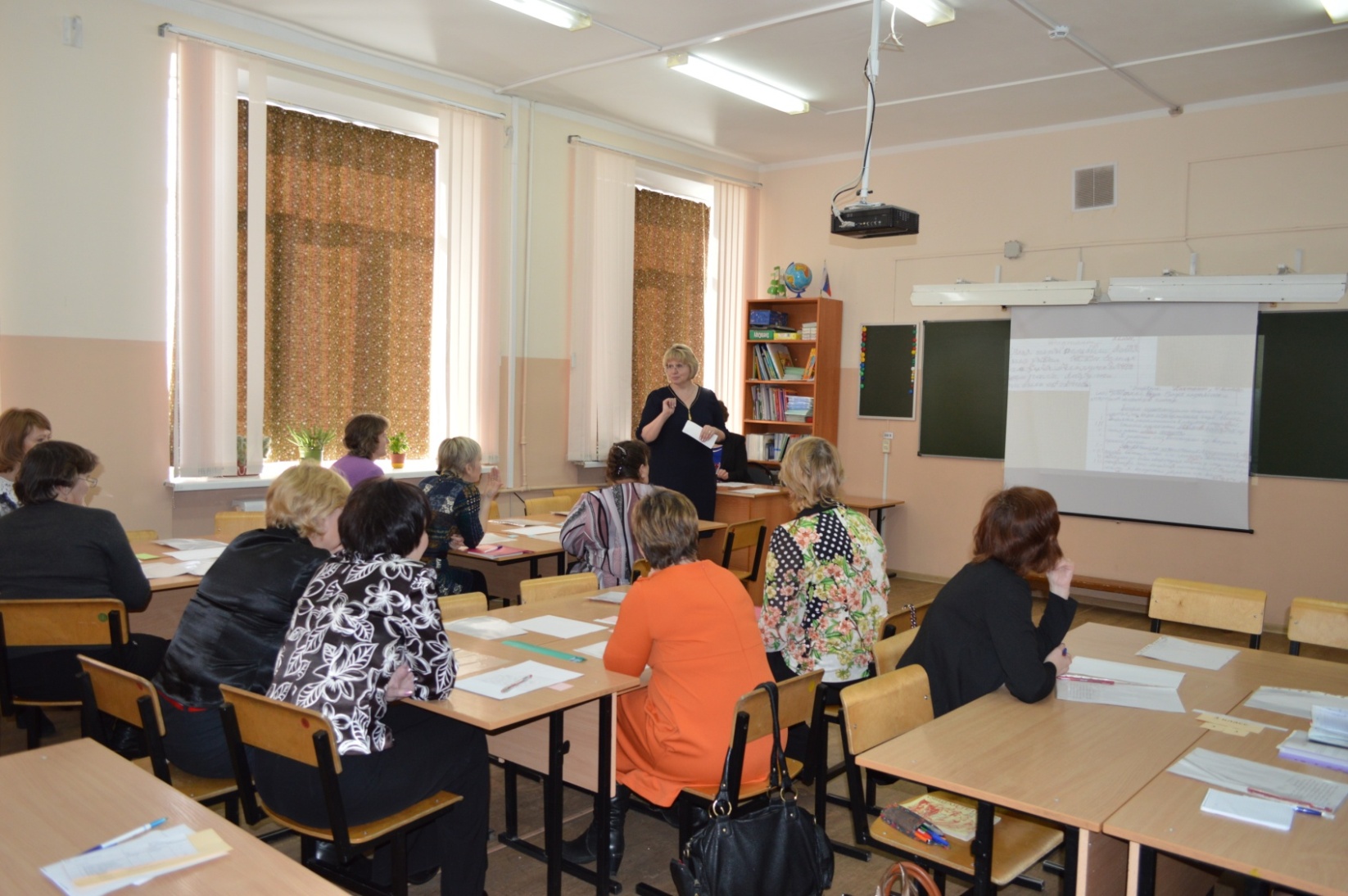 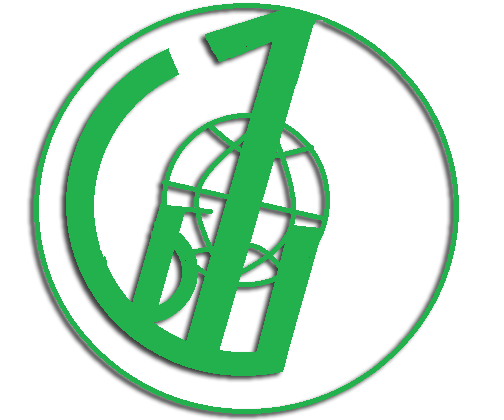 Педагогическая мастерская.
Тема: Коррекционно-развивающее занятие учителя-логопеда с учителями, обучающими школьников по программам 7-8 видов.
учитель-логопед высшей квалификационной категории Камаева Алла Павловна
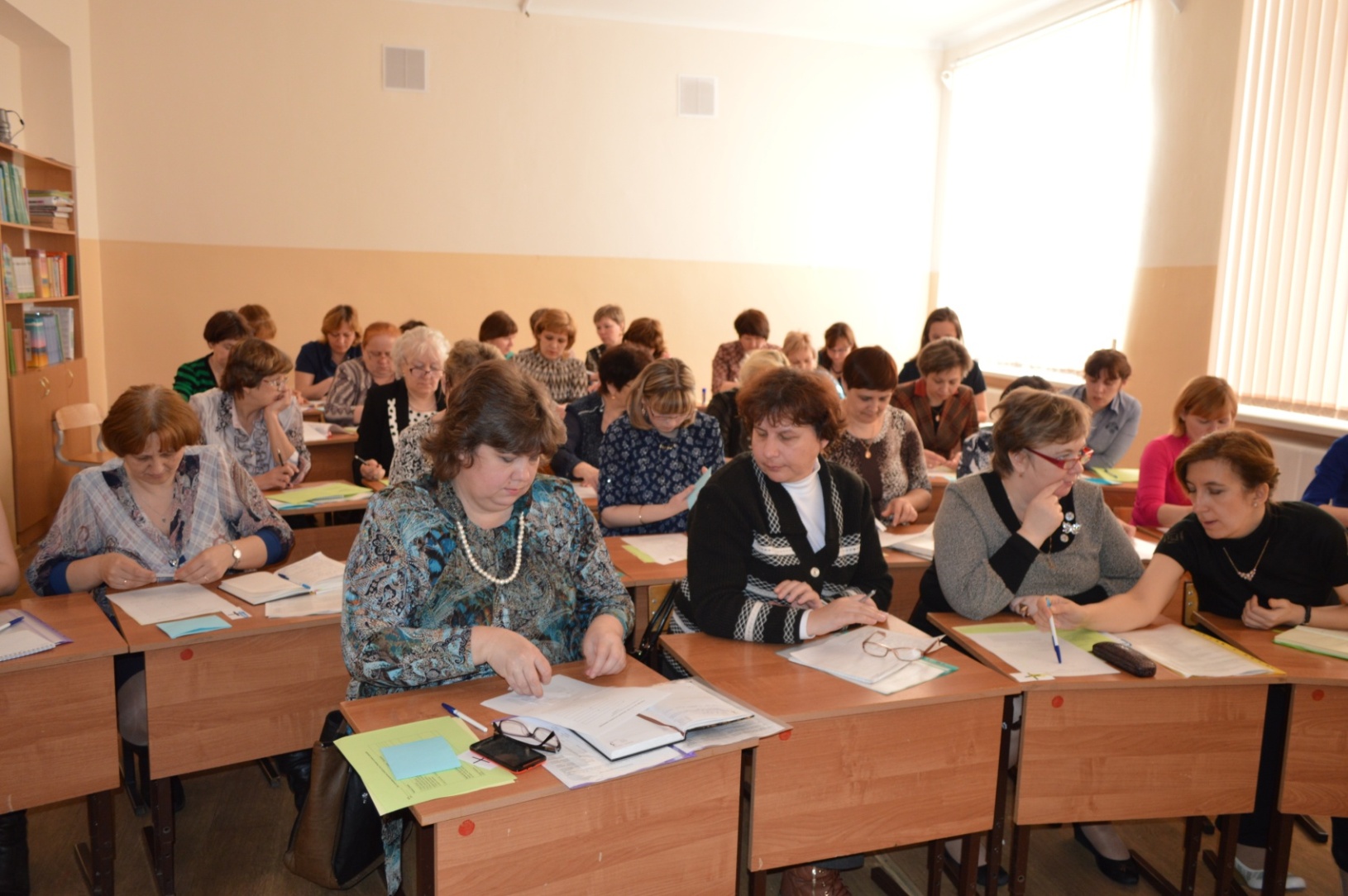 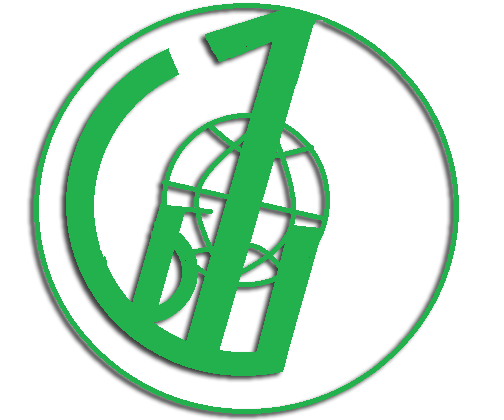 Педагогическая мастерская.
Тема: Использование листов самооценки при изучении темы «Решение составных уравнений».
учитель начальных классов 1 квалификационной категории  Байрамгулова Елена Николаевна
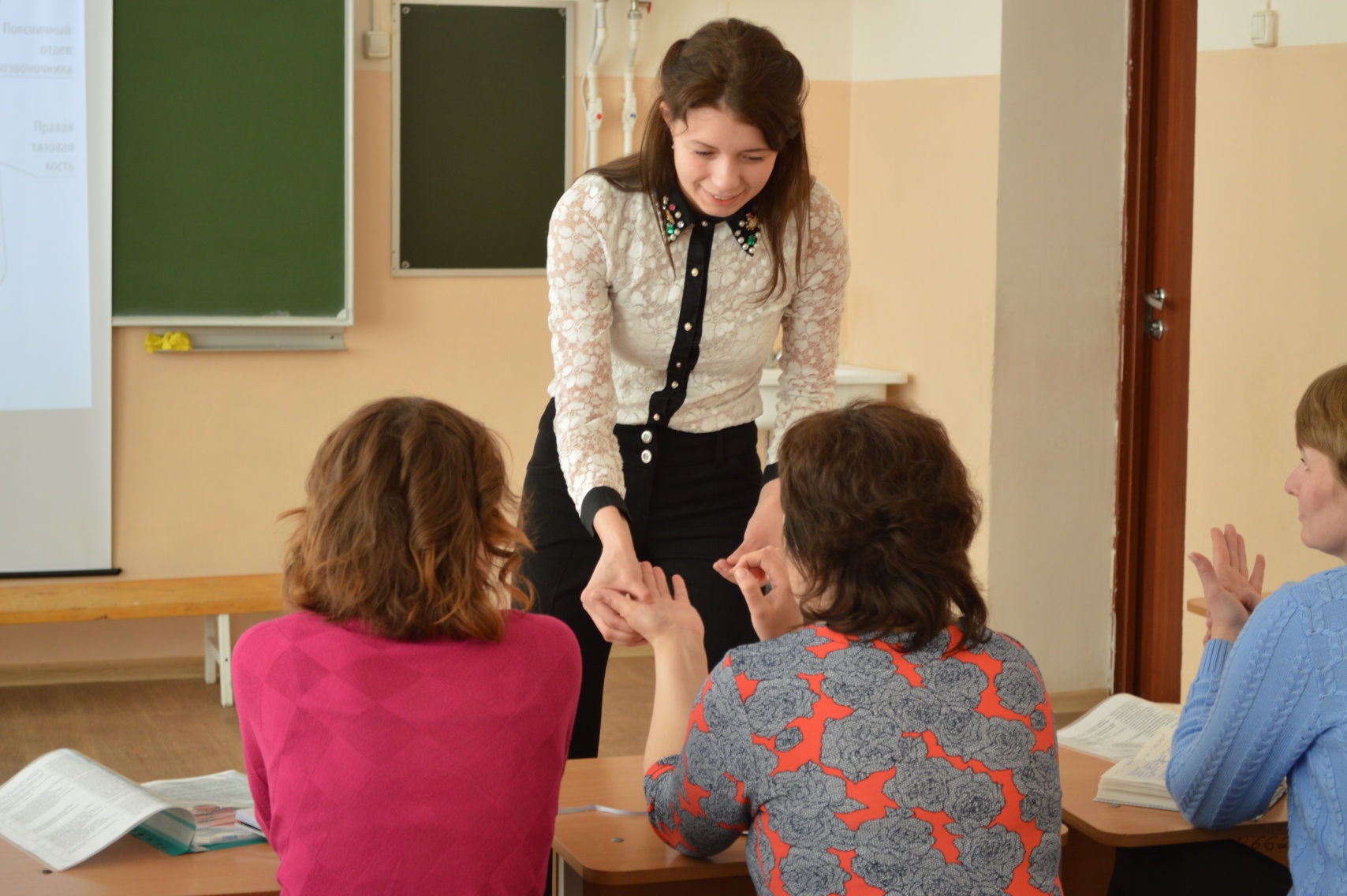 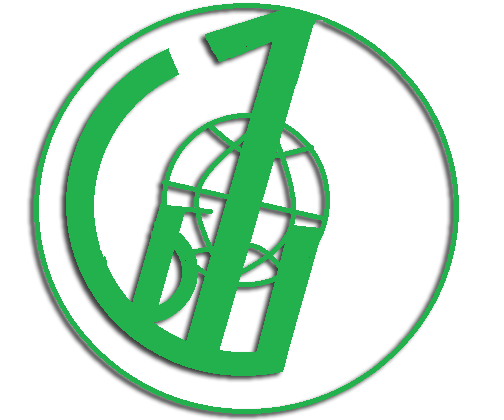 Педагогическая мастерская.
Тема: Универсальные оздоровительные упражнения.
учитель адаптивной физической культуры
Курникова Светлана Владимировна
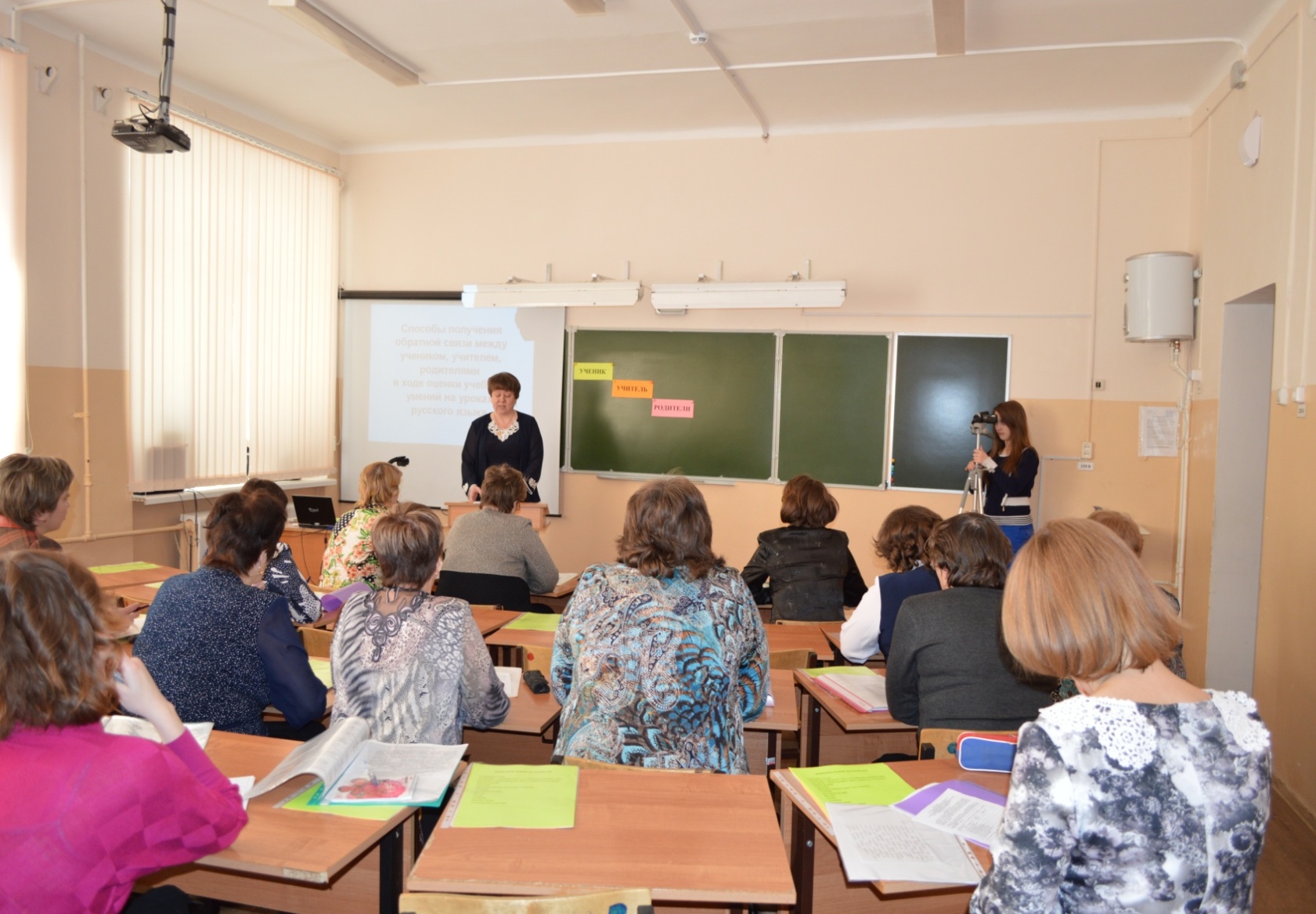 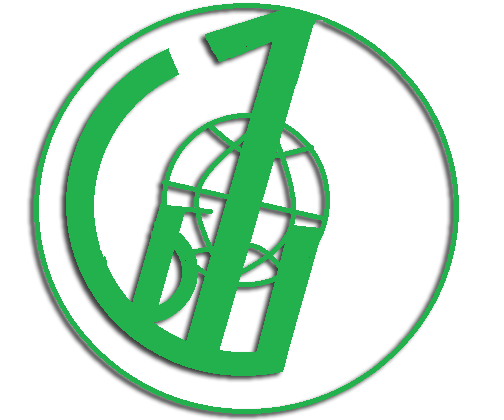 Педагогическая мастерская.
Тема: Привлечение родителей обучающихся к оценке учебных достижений детей при изучении темы «Состав слова».
учитель начальных классов высшей квалификационной категории
Ананина Светлана Александровна
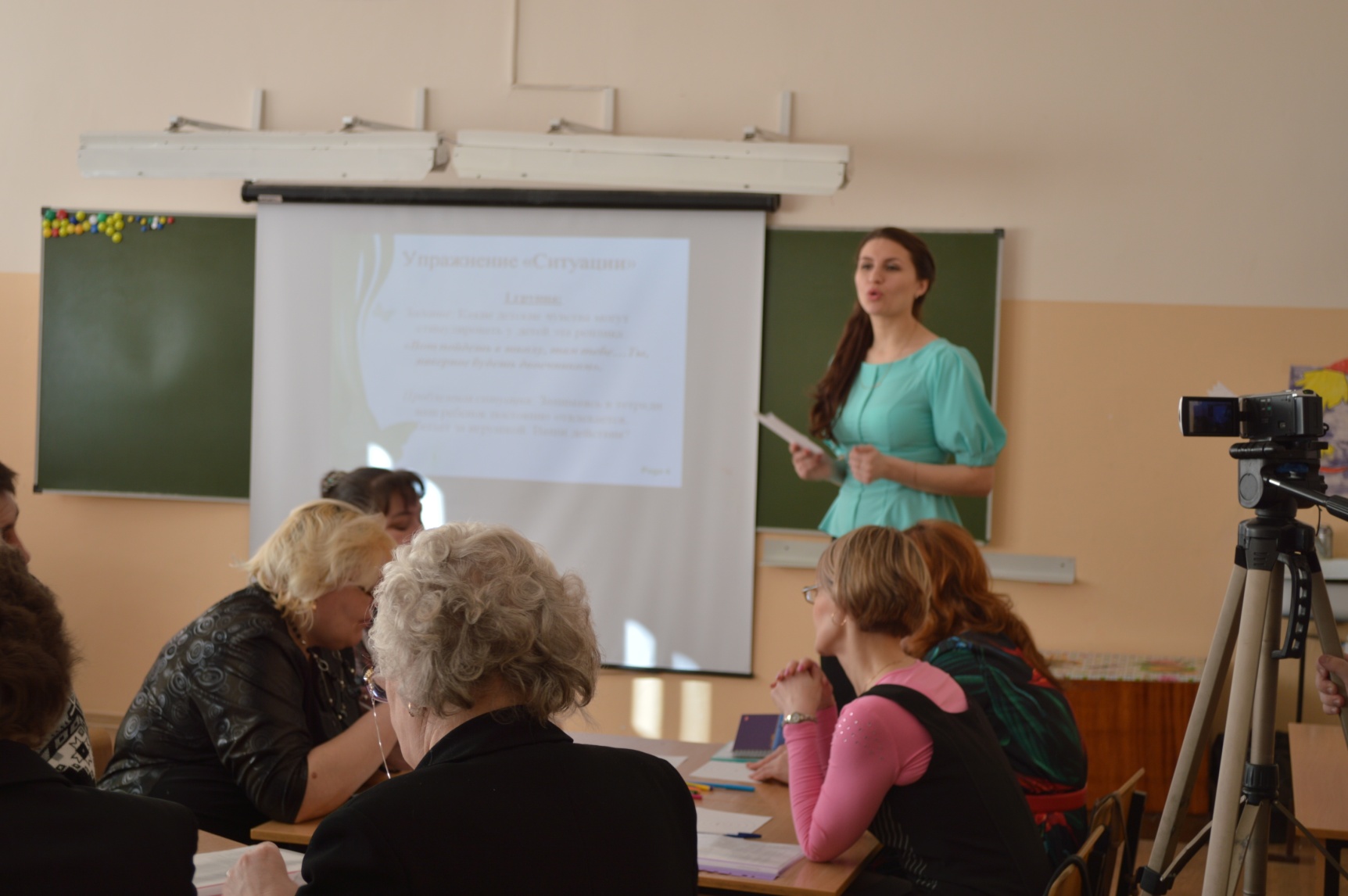 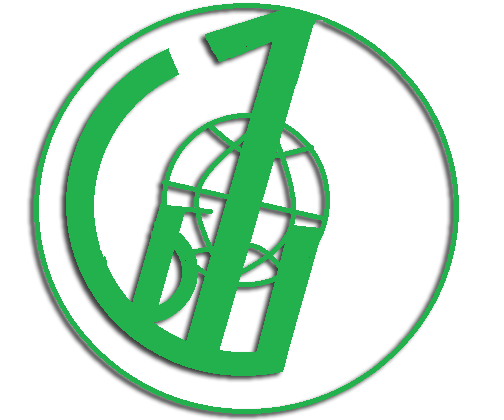 Педагогическая мастерская.
Тема: Занятие педагога-психолога с родителями будущих первоклассников.
педагог-психолог Филинова Кристина Романовна
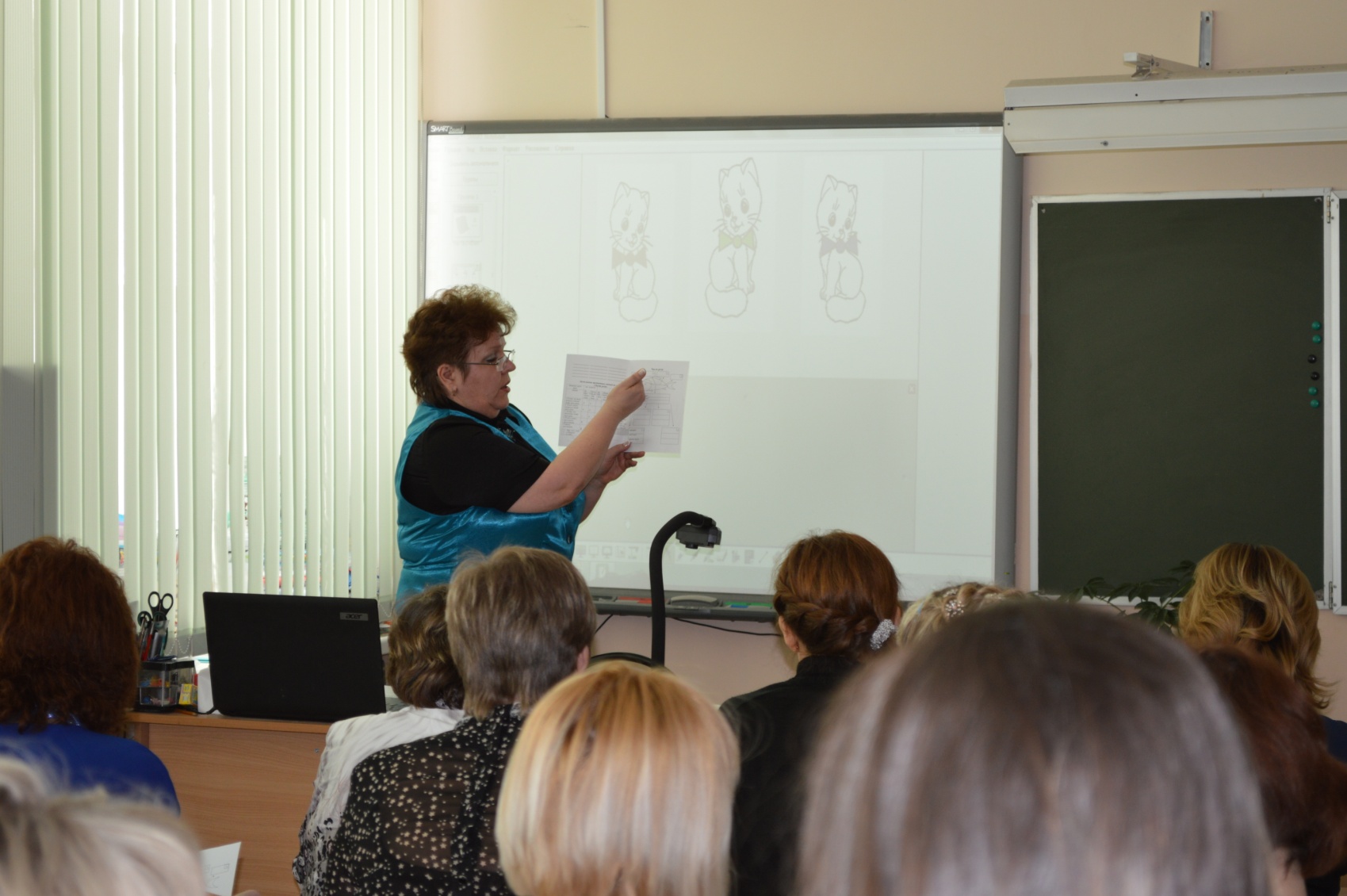 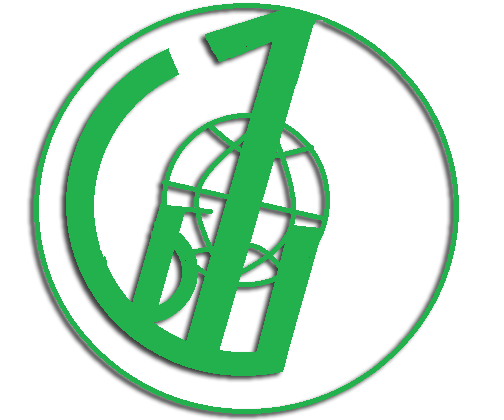 Педагогическая мастерская.
Тема: Использование листов – помощников при изучении темы «Имя прилагательное - часть речи».
учитель начальных классов 1 квалификационной категории  Малухина Ольга Станиславовна
РЕФЛЕКСИЯ
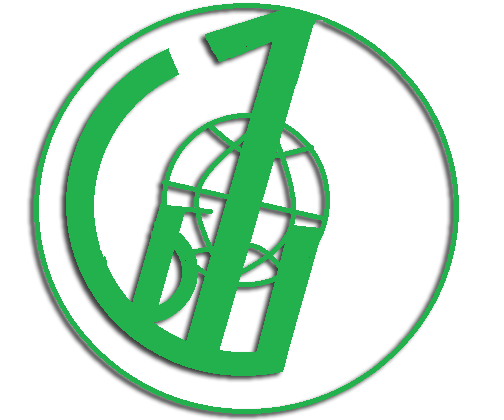 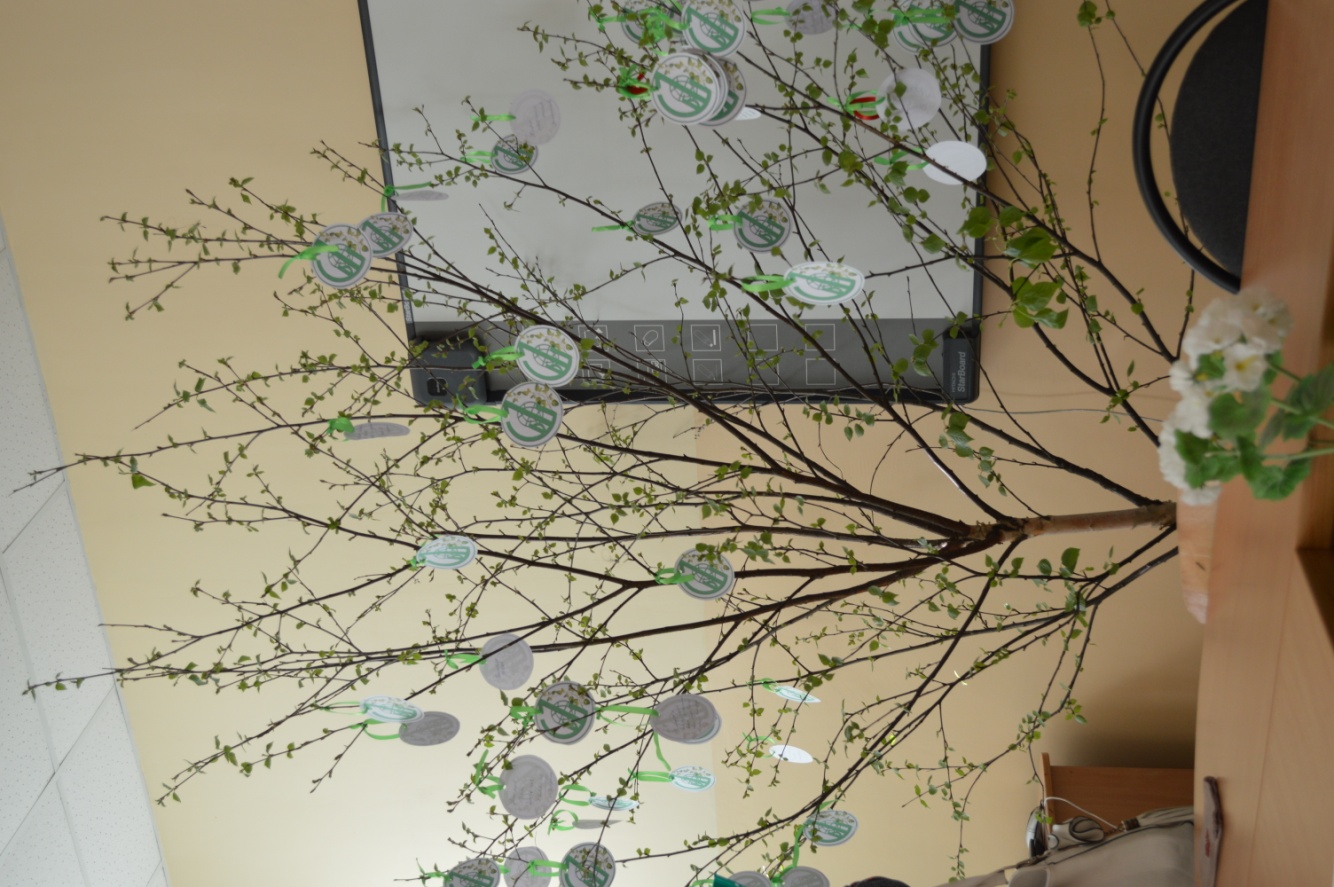 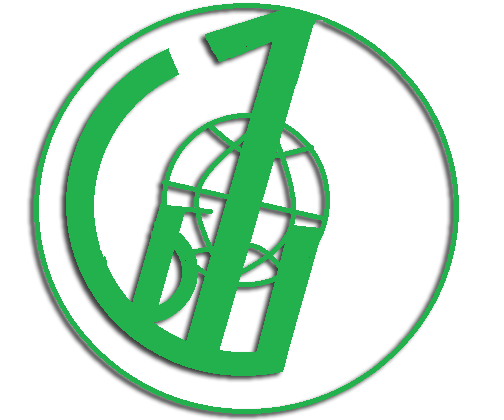 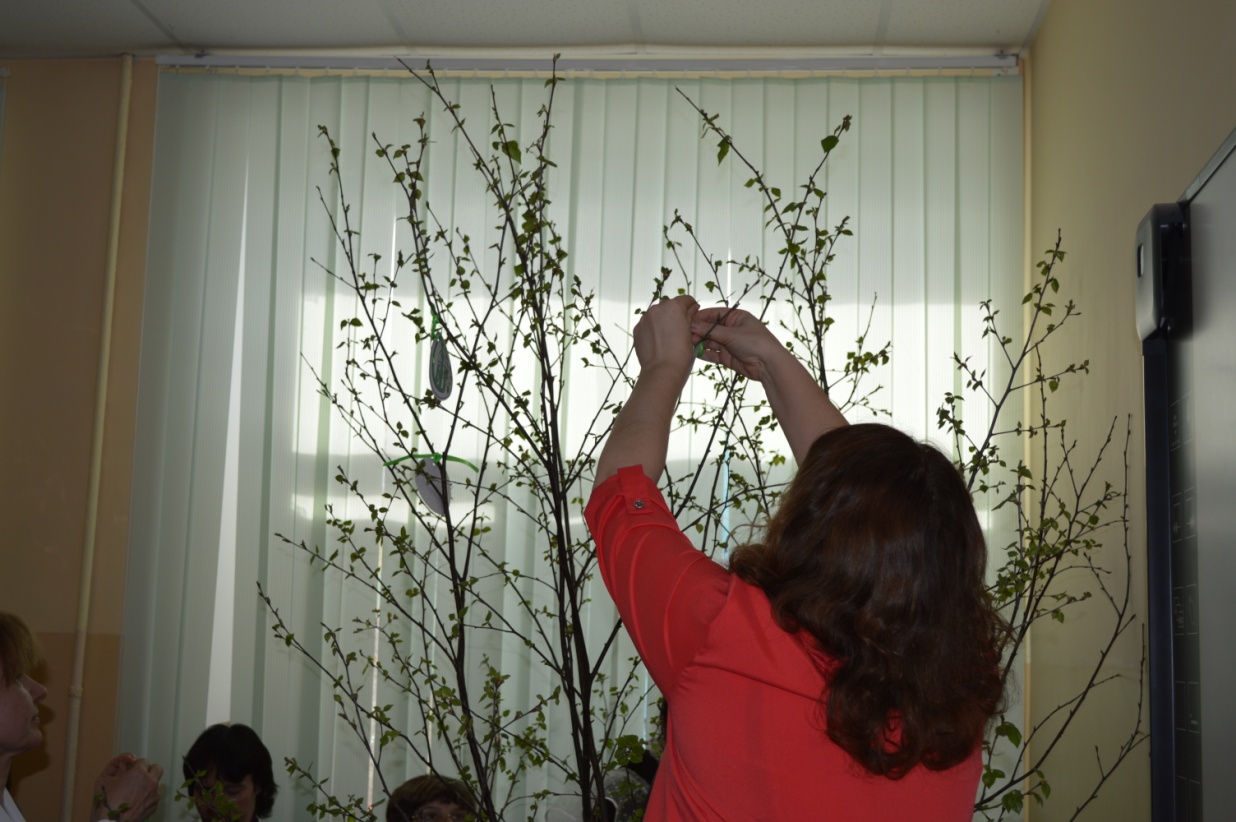 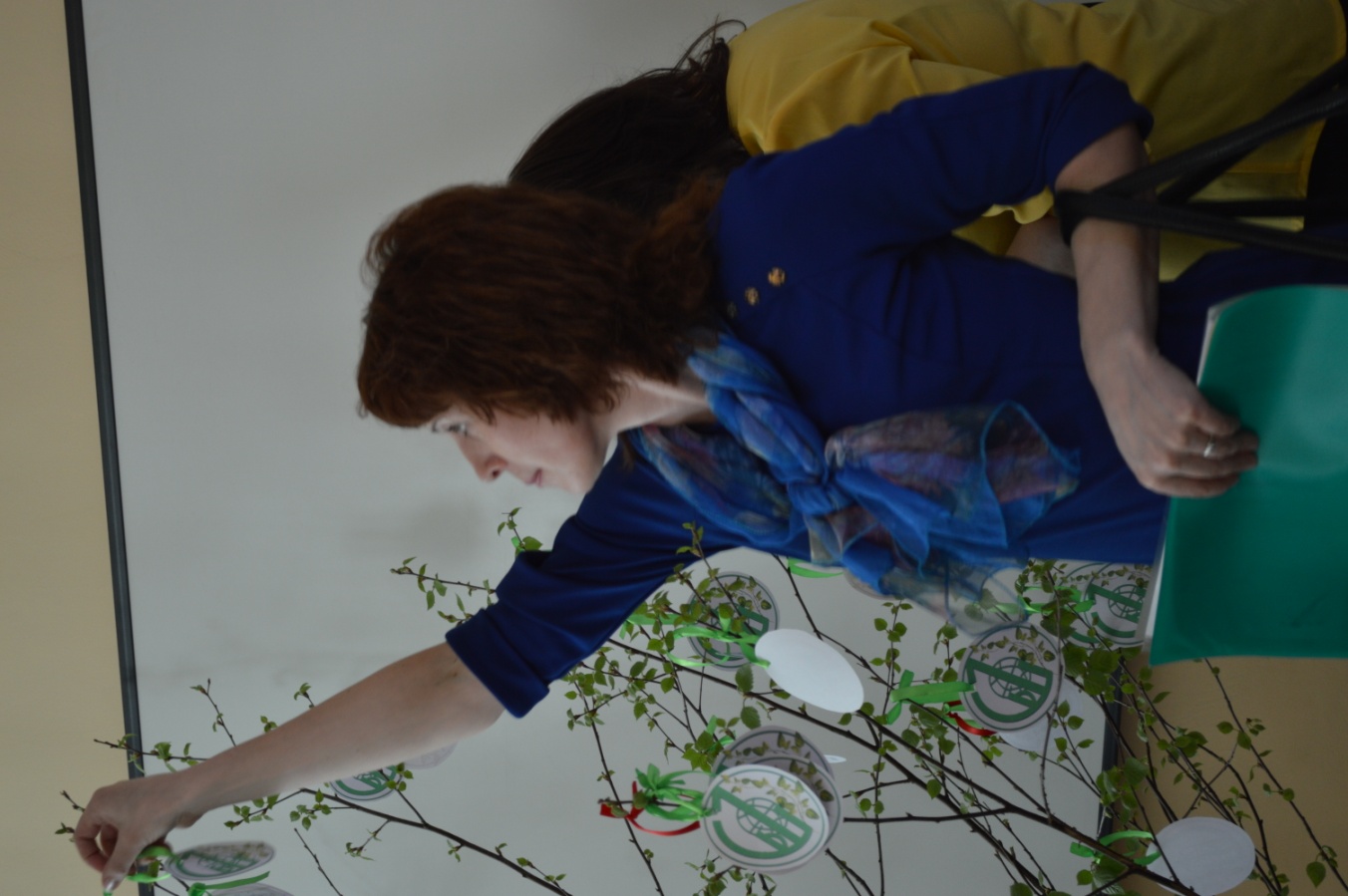 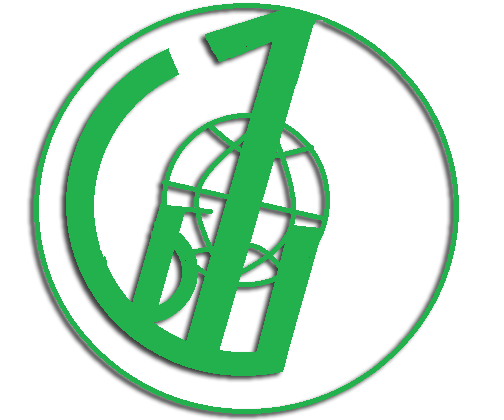 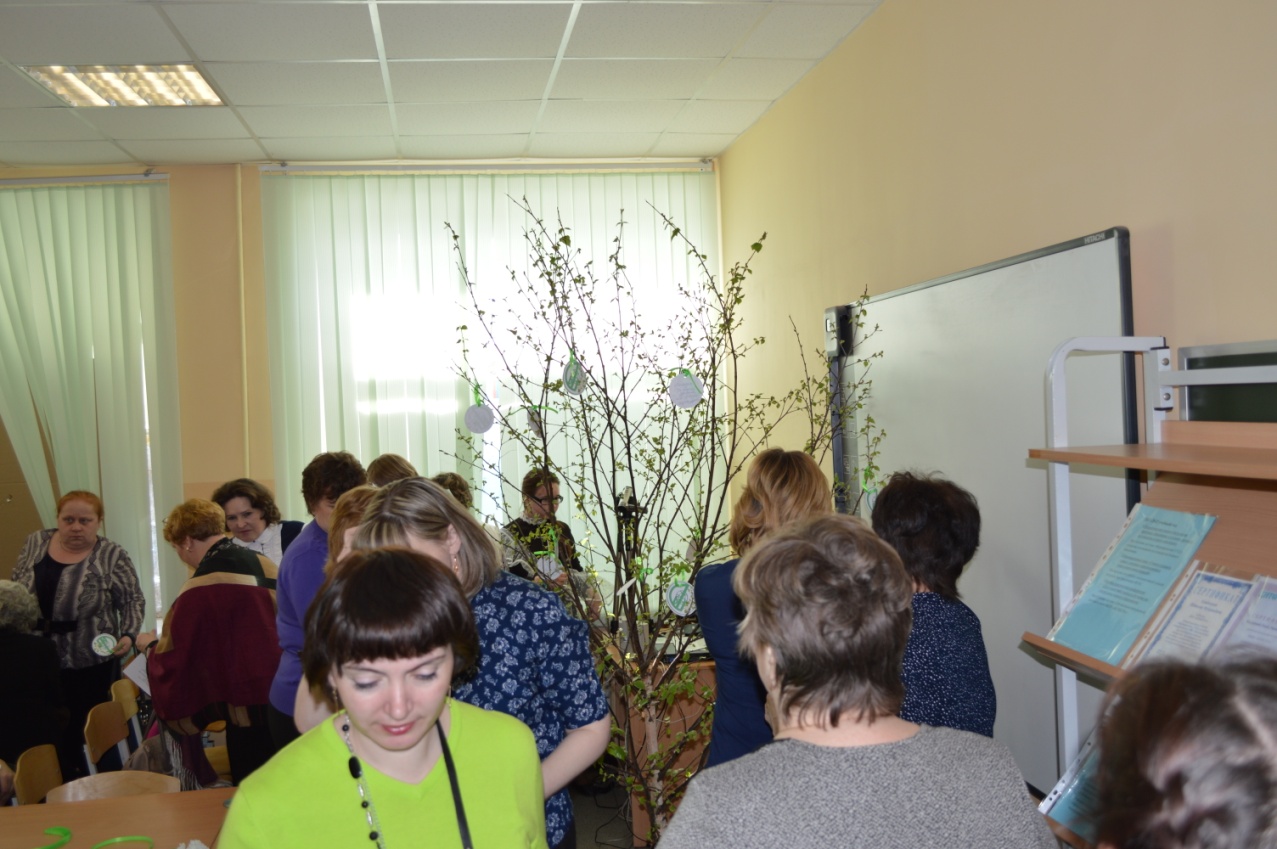 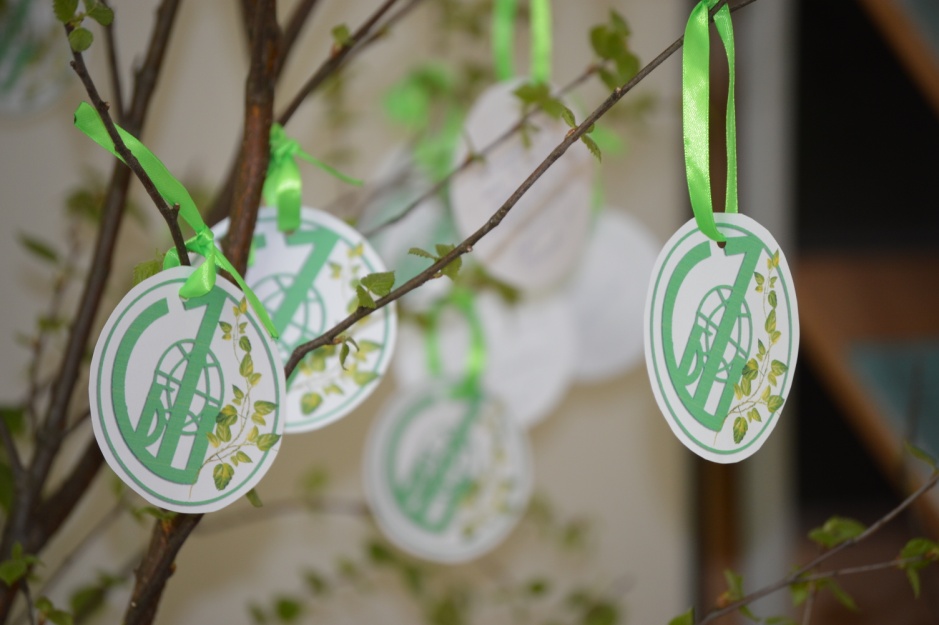 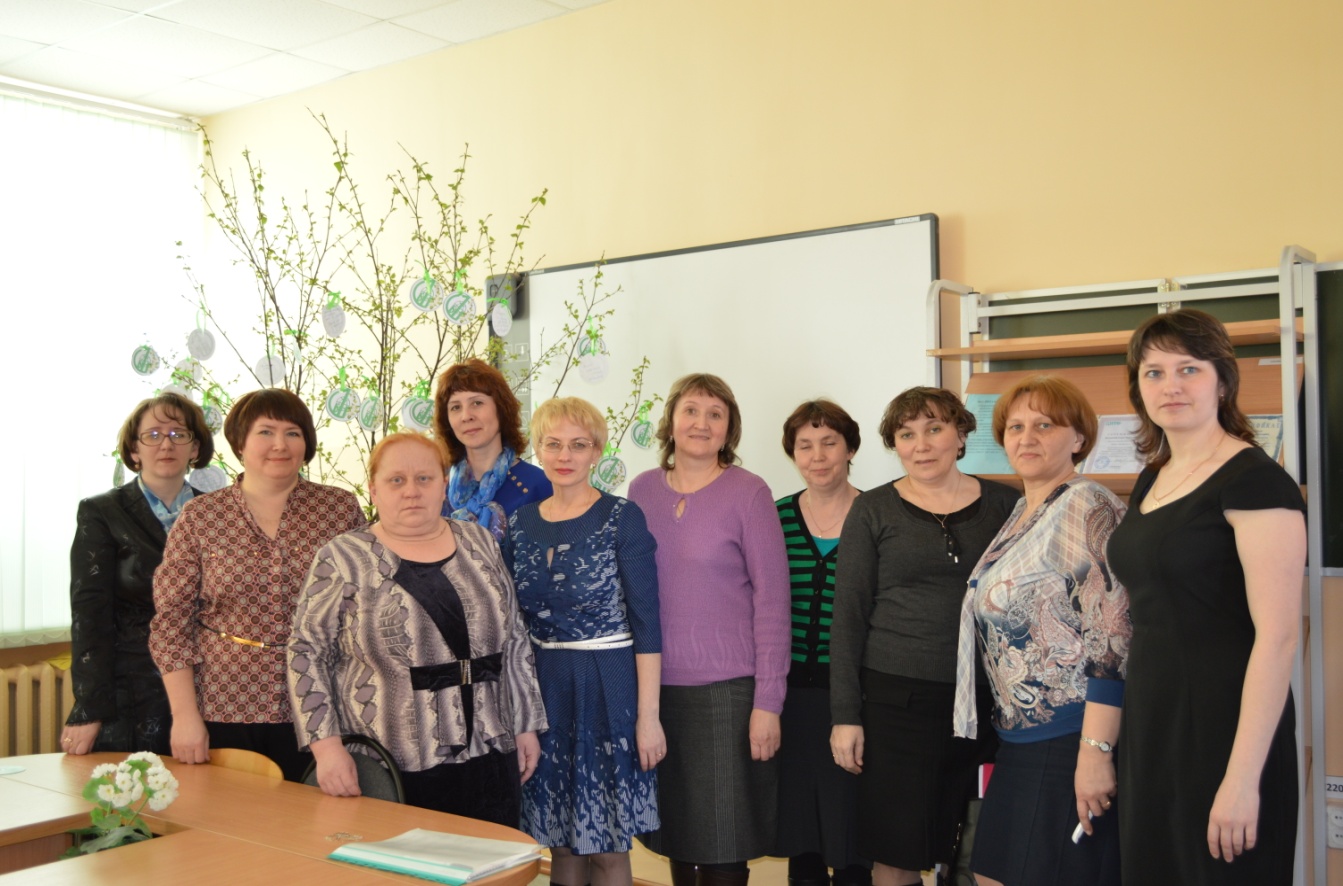 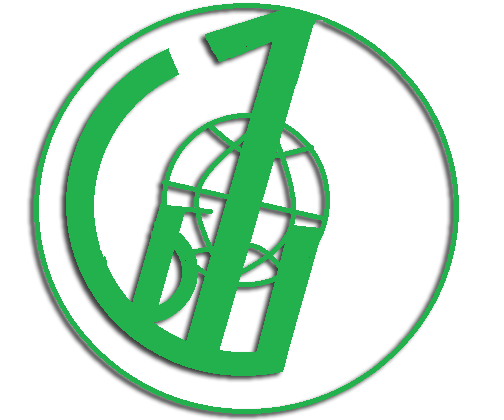 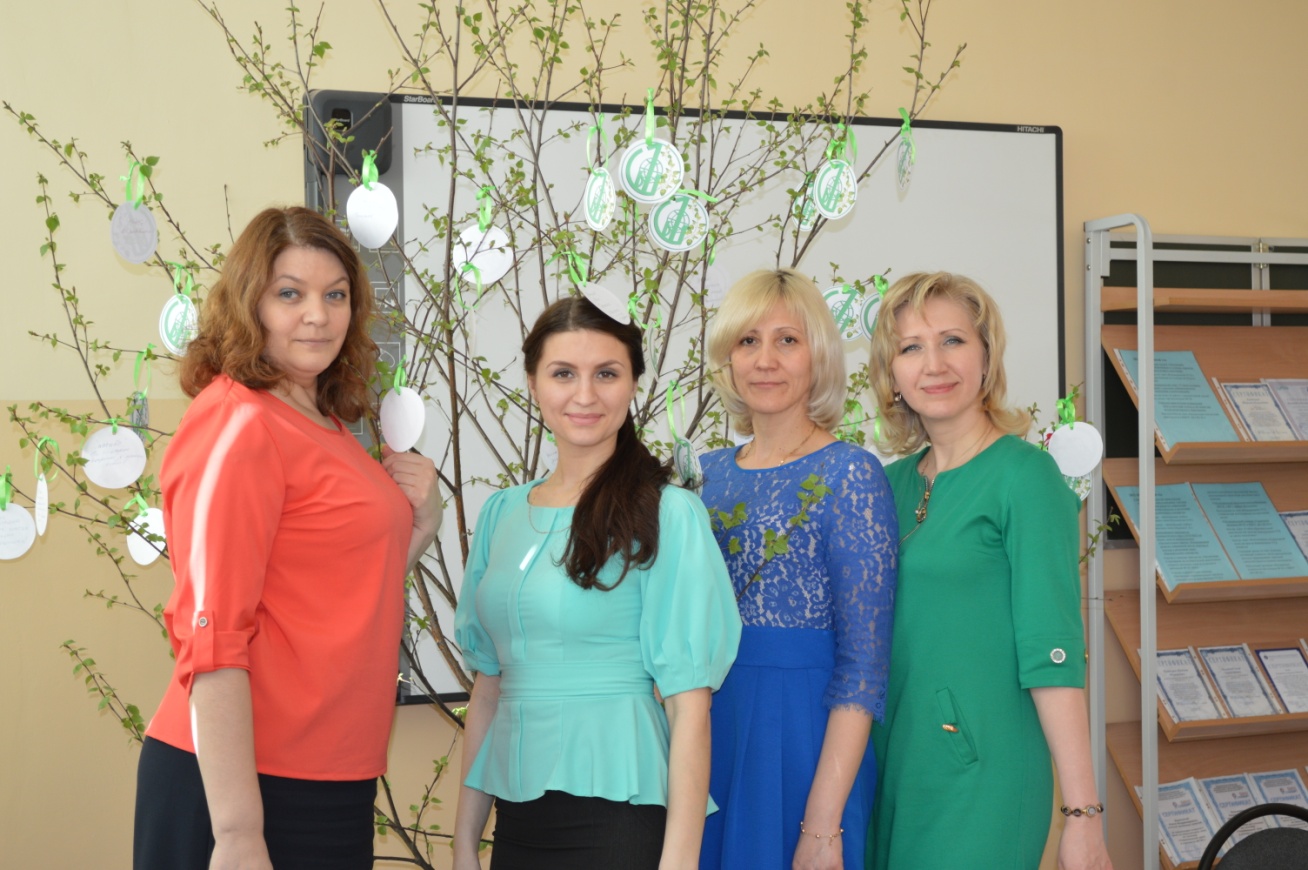 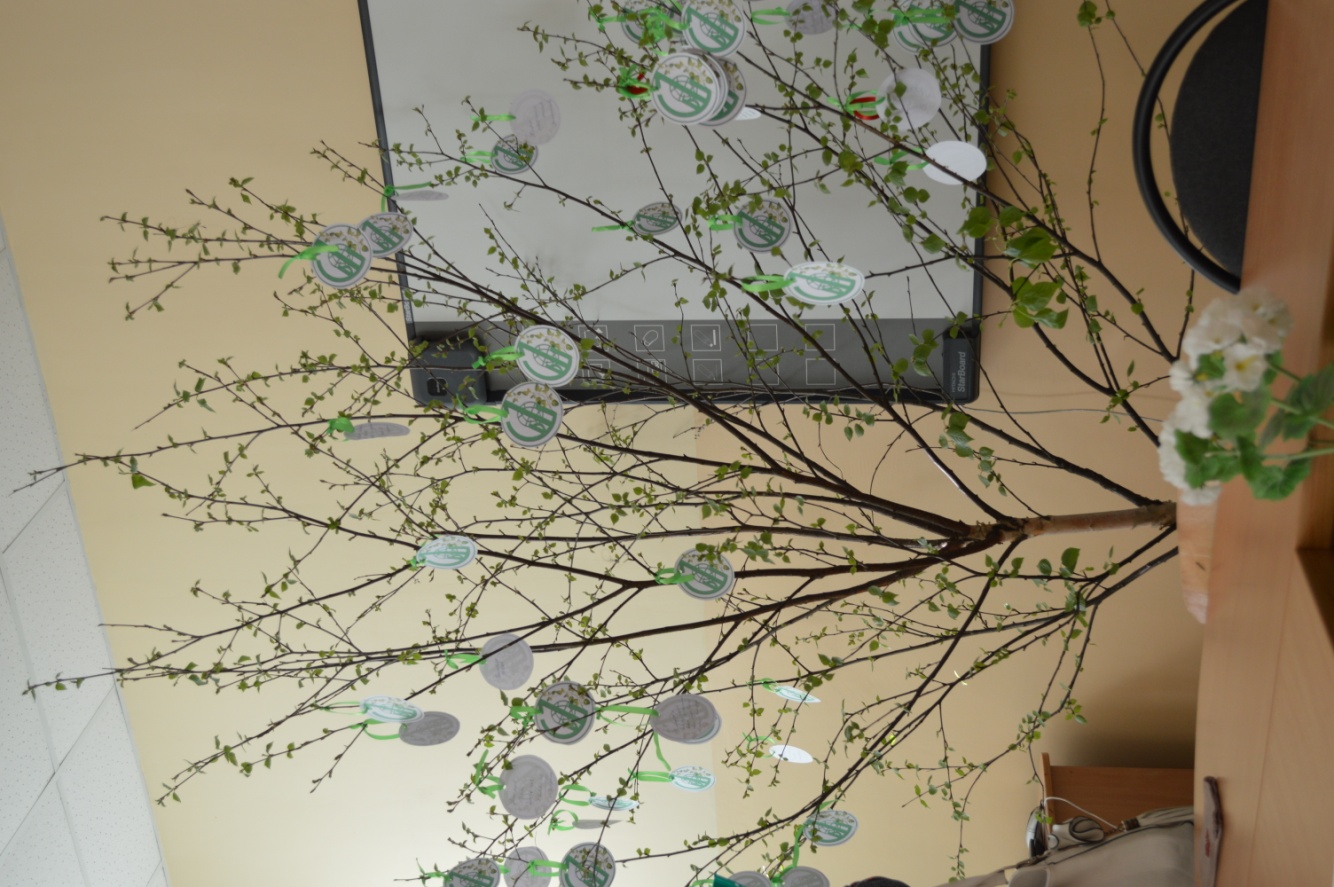 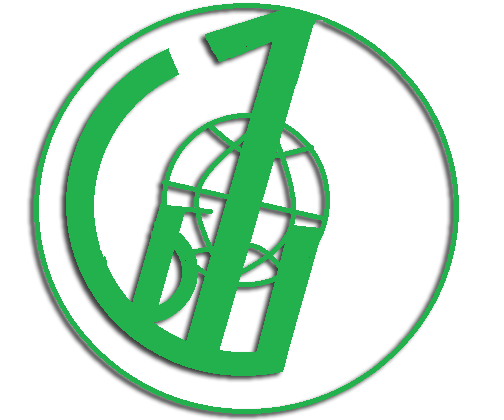 МБОУ «БСОШ №1»
«Продуктивное оценивание результатов образовательной деятельности обучающихся начальных классов» семинар-практикум
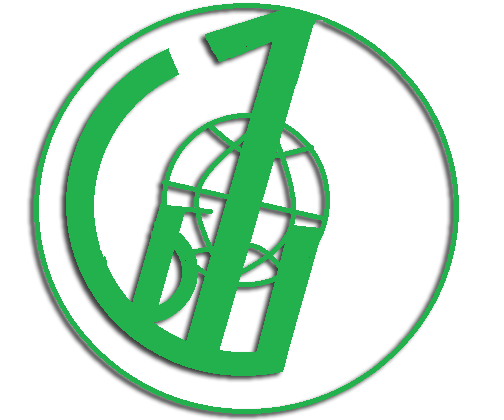 г.Александровск, 2015 г.
Спасибо.
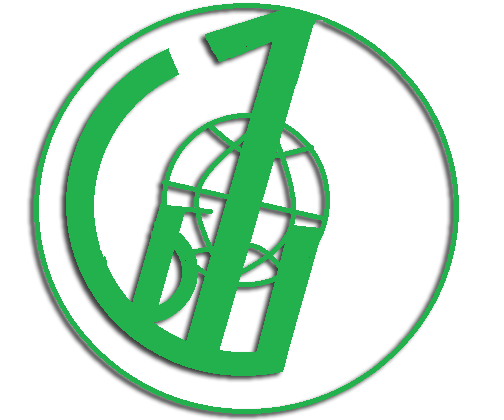